Hoofdstuk 12: De Tweede Wereldoorlog
Paragraaf 1: Nazi-Duitsland en het fascisme in Europa
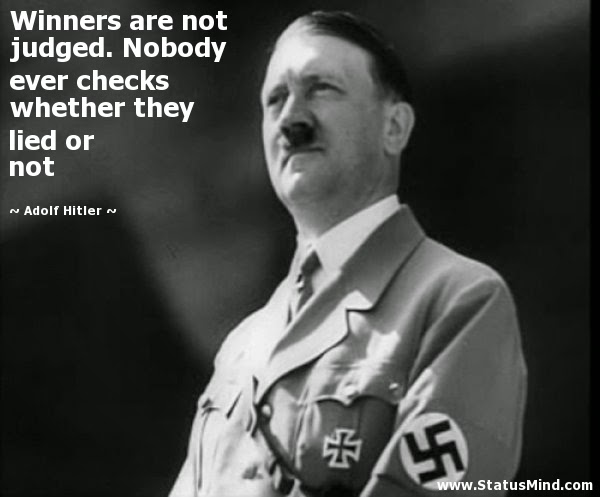 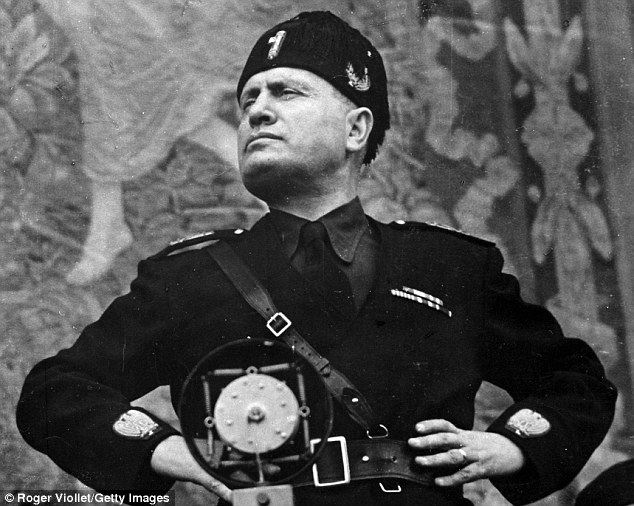 Wat gaan we doen?
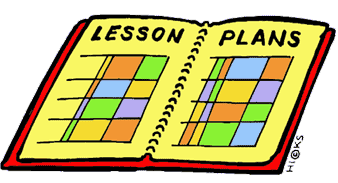 Welkom
Les plan
Lesdoelen
Bespreking S.O.
Nazi-Duitsland
Totalitaire Regimes
Huiswerk
Korte Bespreking en afsluiting
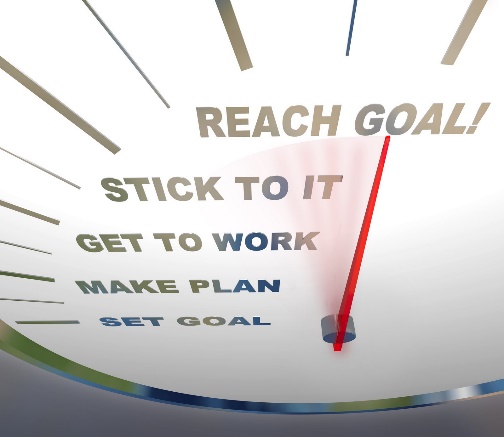 Lesdoelen
Aan het einde van de les kunnen jullie uitleggen:
Hoe Hitler aan de macht kwam;
Hoe het fascisme ontstond in Europa;
Welkom
Les plan
Lesdoelen
Bespreking
Duitsland
Totalitair
Huiswerk
Korte Bespreking en afsluiting
Bespreking S.O.
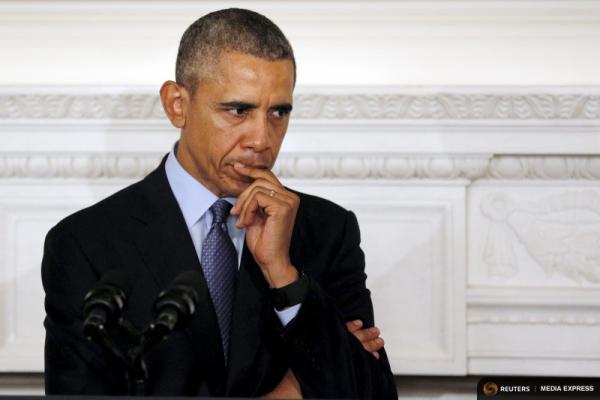 Welkom
Les plan
Lesdoelen
Bespreking
Duitsland
Totalitair
Huiswerk
Korte Bespreking en afsluiting
Duitsland
Eén volk, één rijk, één leider

Germaanse Ras (übermensch)
Antisemitisme (Rassenleer);
Eén partij;
Eén leider;
Herstel vernederingen Versailles;
Welkom
Les plan
Lesdoelen
Bespreking
Duitsland
Totalitair
Huiswerk
Korte Bespreking en afsluiting
Totalitaire regimes - Fascisme
Waarom ontstond het Fascisme? 
Alternatief voor het Communisme en Liberalisme;
Angst voor het Russische Communisme;
Toenemende Nationalisme;

Kenmerken Totalitair Regime:
Eén leider;
Geen vrijheid van meningsuiting;
Geen vrijheid van drukpers;
Leider verering;
Welkom
Les plan
Lesdoelen
Bespreking
Duitsland
Totalitair
Huiswerk
Korte Bespreking en afsluiting
Huiswerk
Maak vragen: 6, 8, 9, 10
Welkom
Les plan
Lesdoelen
Bespreking
Duitsland
Totalitair
Huiswerk
Korte Bespreking en afsluiting
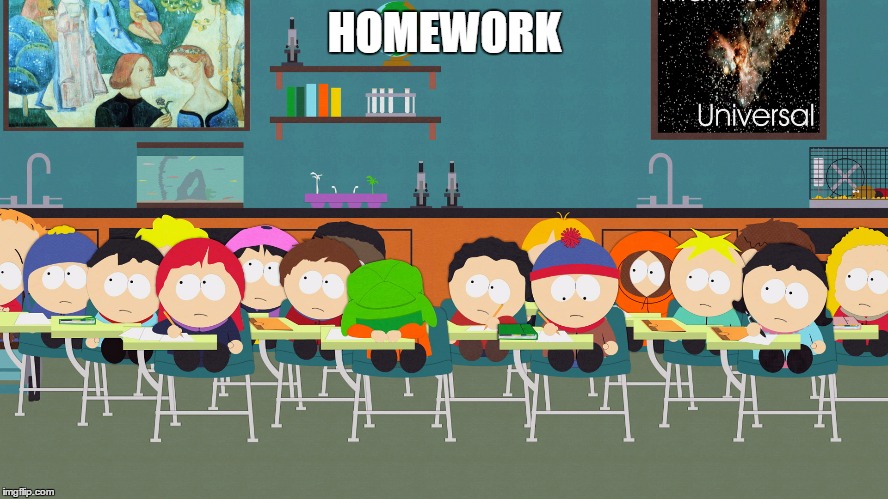 Korte Bespreking en Afsluiting
Aan het einde van de les kunnen jullie uitleggen:
Hoe Hitler aan de macht kwam;
Hoe het fascisme ontstond in Europa;
Welkom
Les plan
Lesdoelen
Bespreking
Duitsland
Totalitair
Huiswerk
Korte Bespreking en afsluiting